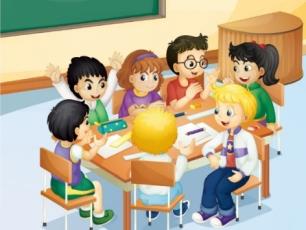 人教精通版英语五年级下册
Unit 3 We should obey the rules.
WWW.PPT818.COM
>>Warm-up
Let’s chant
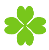 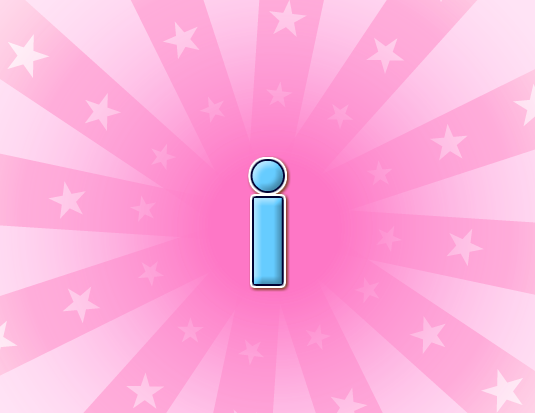 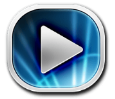 >>Lead-in
Which room do you like better? Why?
How to be a good boy/girl at home?
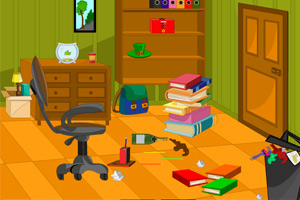 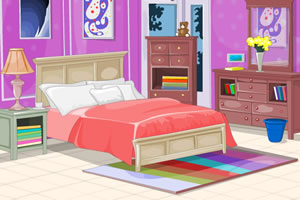 >>Presentation
Just talk
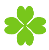 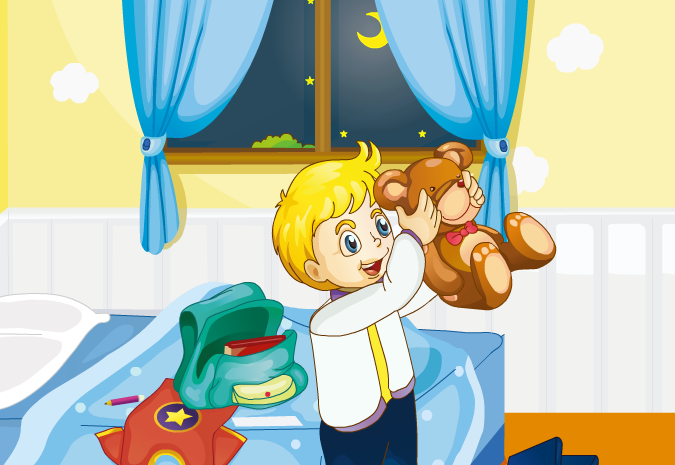 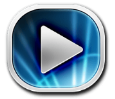 >>Presentation
Let’s learn
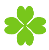 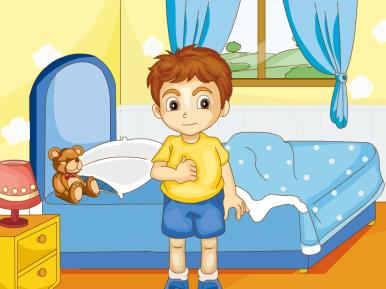 get up
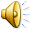 We should get up early.
>>Presentation
Let’s learn
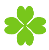 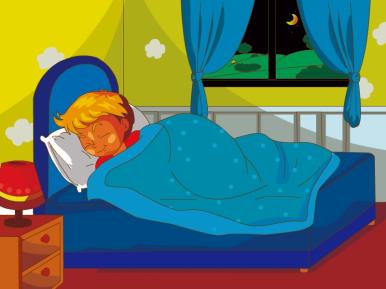 go to bed
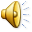 We shouldn’t go to bed late.
>>Presentation
Let’s learn
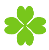 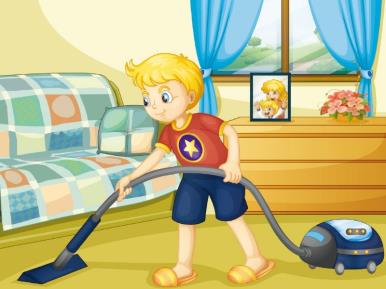 do housework
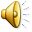 We should help to do housework.
>>Practice
Pair Work
Does Peter like to do housework?
No, he doesn’t.
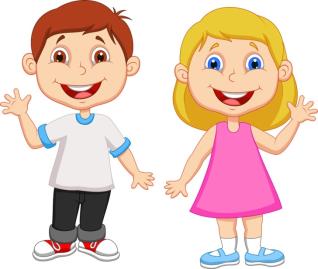 >>Presentation
should
V.原形
shouldn’t
should not
>>Practice
句子接龙
You should…
You shouldn’t...
You should…
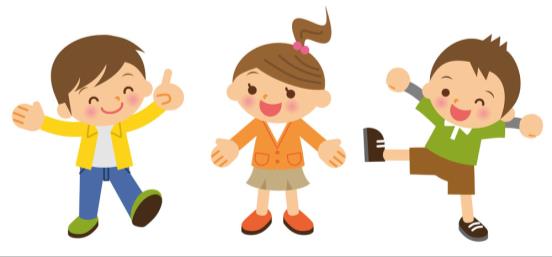 >>Practice
should
shouldn’t
1. You ________ keep your room clean.
should
2. You ________ get up late.
shouldn’t
3. You ________ read in bed.
shouldn’t
shouldn’t
4. You ________ watch TV too often.
5. You ________ go to bed early.
should
should
6. You ________ help to do housework.
>>Practice
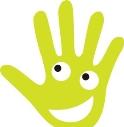 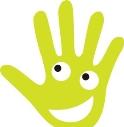 watch TV
go home
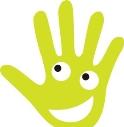 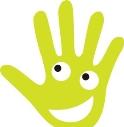 do housework
read in bed
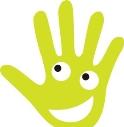 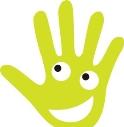 get up
home rules
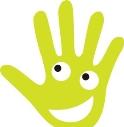 go to bed
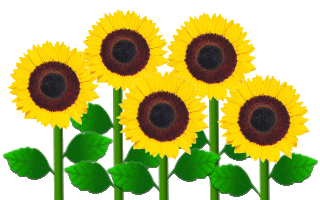 >>Summary
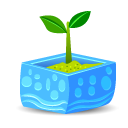 重点短语：
do housework
go home
get up
go to bed
read in bed
keep your room clean
如何表达应该和不应该做某事？
You should…
You shouldn’t…
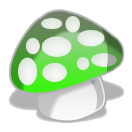 >>Homework
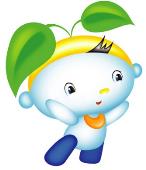 1. 观看课文动画，按照正确的语音、语调朗读课文。
2 . 为自己制定一些家庭规则，贴在家里的墙上。
3 . 预习Lesson16。
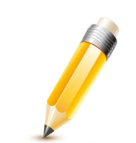 close